Cell Analogy Project
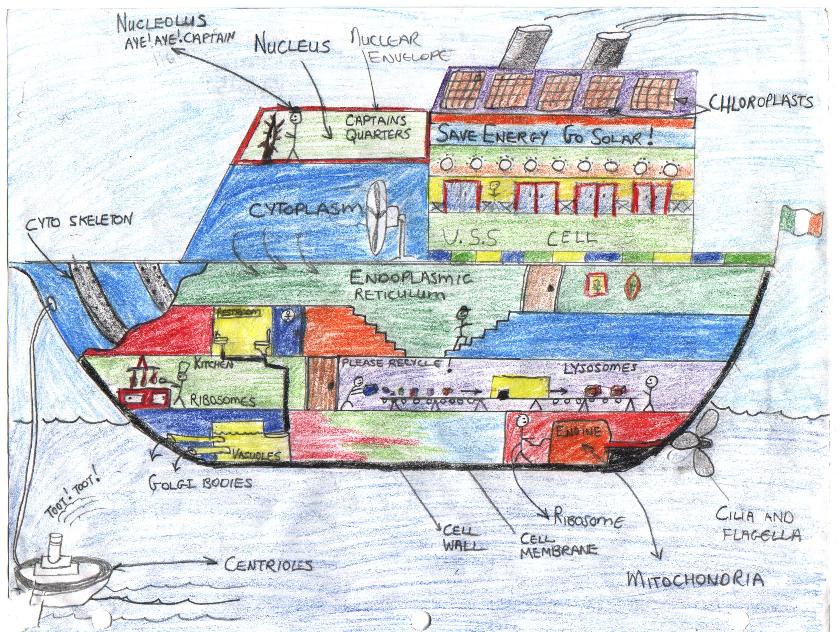 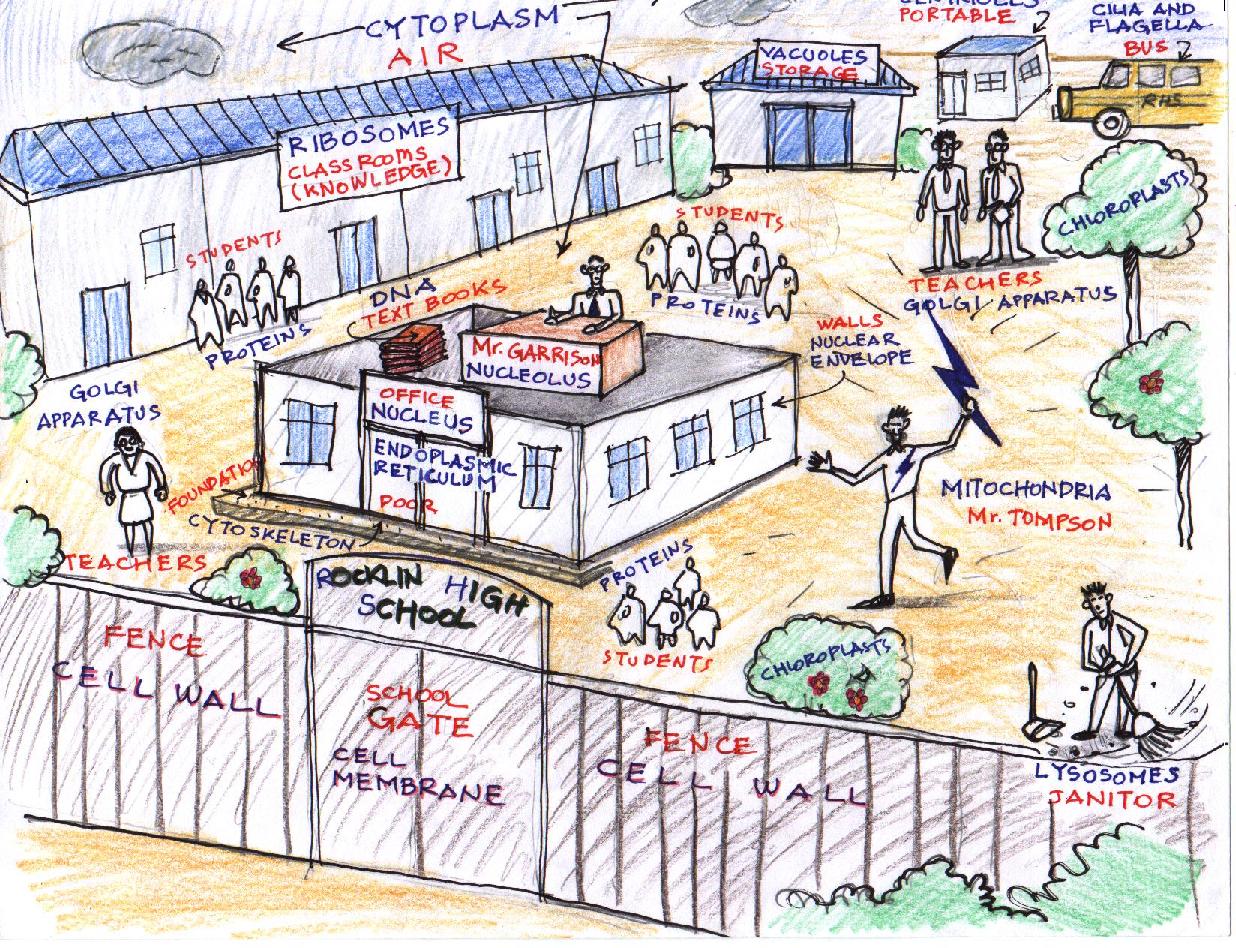 Topics to Choose From
Campsite
Theater
Grocery Store
City
Ship
School
Car
Computer
House
Prison